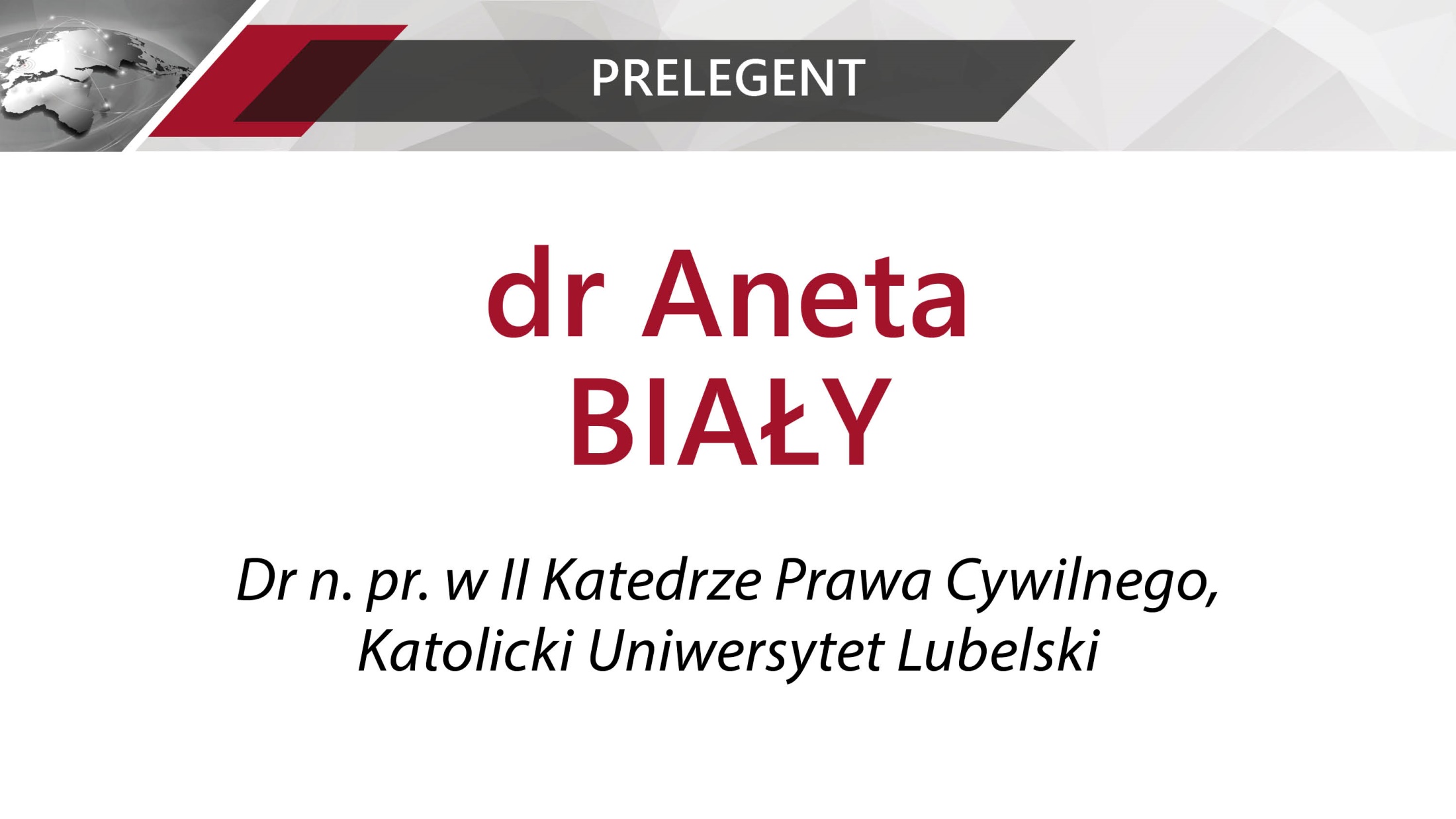 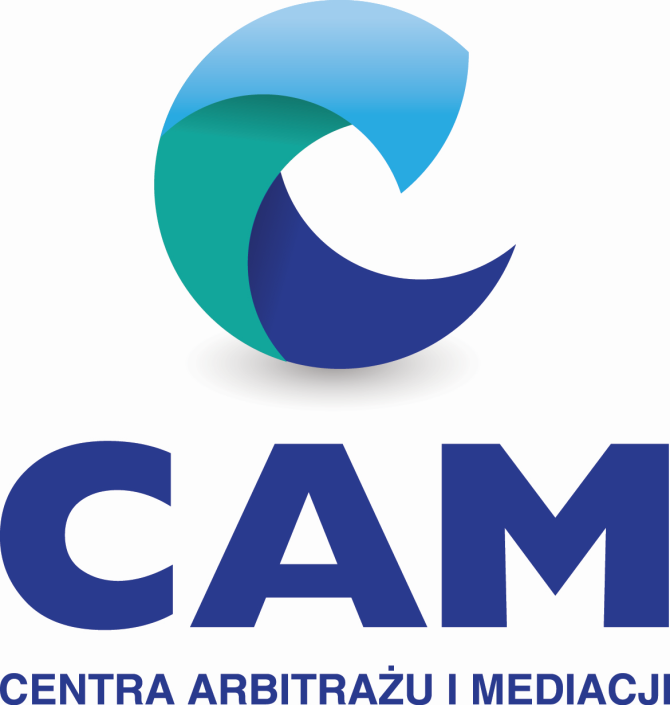 Negocjacje, Mediacje i Arbitraż w relacjach pomiędzy przedsiębiorcami
Konferencja – Przyjazne otoczenie biznesu – Krajowy Fundusz Szkoleniowy i inne formy wsparcia w 2017 roku
Radzyń Podlaski, 16 marca 2017 r.
Naruszenie prawa jednostki i możliwe sposoby ochrony
Zemsta – w sytuacji braku pomocy od społeczeństwa

Wymiar sprawiedliwości – powinien być oparty o prawa człowieka i autorytet prawa, w praktyce opiera się o winę i karę, bez odniesienia do pokrzywdzonego lub  poszkodowanego,
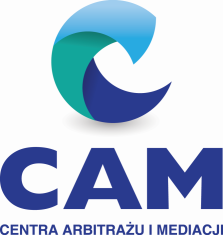 Naruszenie prawa jednostki i możliwe sposoby ochrony – cd.
Alternatywne sposoby zapewniające ochronę, tzw. ADR (Alternative Dispute Resolutions) – koncentracja na potrzebach i prawach pokrzywdzonego/poszkodowanego:
Mediacje,
Arbitraż,
Koncyliacje,
Negocjacje,
Facylitacje.
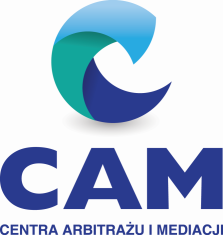 Sprawiedliwość naprawcza
Postępowanie w którym kładzie  się nacisk na bezpośredni lub pośredni dialog między stronami będącymi w konflikcie. Ta forma sprzyja naprawieniu związków międzyludzkich (strony), ale również związków ze społecznością lokalną. 
Rodzinna konferencje w Nowej Zelandii jako przykład SN w czasach współczesnych
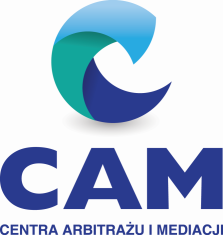 Zasady mediacji
Dobrowolność
Bezstronność 
Neutralność
Akceptowalność
Poufność mediacji
Bezinteresowność
Profesjonalizm i szacunek
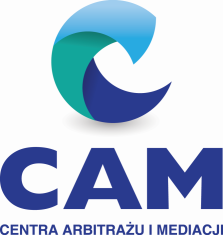 Zasady
Dobrowolność – udział w mediacji zależy w pełni od woli stron. Nikt nie może i nie ma prawa zmusić stron do udziału w mediacji 
Bezstronność mediatora – ma obowiązek dbać o równe traktowanie stron na każdym etapie postępowania. Mediator nie powinien prowadzić mediacji, jeśli łączą go ze stroną jakiekolwiek więzy, relacje czy zależności
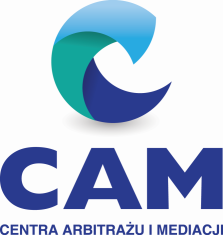 Zasady
Neutralność mediatora – oznacza neutralność wobec przedmiotu sporu. Mediator nie narzuca stronom własnych rozwiązań, nawet jeśli uważa, że zna rozwiązanie spornej kwestii lub jego rozwiązanie będzie dla stron lepsze.
Akceptowalność – oznacza, że strony przystępując do mediacji muszą akceptować mediatora, zasady mediacji i reguły postępowania przedstawione w monologu mediatora.
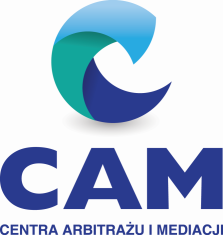 Zasady
Poufność mediacji – dotyczy całego jej przebiegu. Mediator nie ujawnia żadnych informacji uzyskanych w postępowaniu mediacyjnym. Notatki sporządzone w czasie mediacji są niszczone po jej zakończeniu.
Bezinteresowność – mediator nie może  wykorzystywać kontaktu ze stronami dla osiągnięcia własnych korzyści.
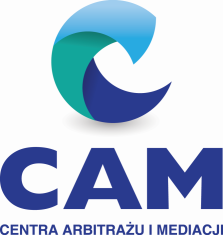 Zadania mediatora
Dbałość o przestrzeganie zasad mediacji i ustalonych reguł postępowania
Organizuje cały proces mediacji
Zapewnia bezpieczne warunki do jej przeprowadzenia
Wspiera strony w prawidłowej komunikacji
Dokonuje diagnozy konfliktu
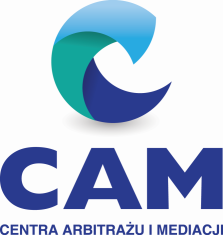 Zadania mediatora – cd.
Potrafi aktywnie słuchać
Wykorzystuje techniki mediacyjne i negocjacyjne
Sprawdza realność i wykonalność porozumienia
Motywuje strony do poszukiwania alternatywnych rozwiązań sporu
Pomaga w formułowaniu ugody – język, przejrzystość, zgodność z prawem i zasadami współżycia społecznego.
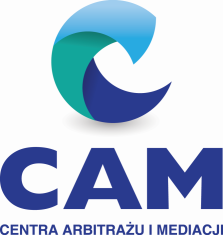 Etapy mediacji
Zgłoszenie sprawy do mediacji:
Bezpośredni kontakt ze stroną zwracającą się z prośbą o przeprowadzenie mediacji

2. Zapoznanie się mediatora ze sprawą/aktami/dokumentacją – rozmowa ze stronami i analiza postanowienia o skierowaniu stron do mediacji
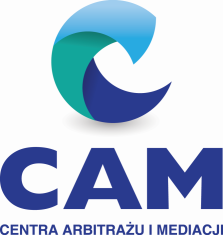 Etapy mediacji – cd.
3. Spotkania wstępne – informacyjne – odbywają się oddzielnie z każdą ze stron. Na wstępie mediator przedstawia monolog mediatora w którym odbiera zgodę stron na mediację i mediatora (na piśmie).  Następnie uczestnicy spotkania przedstawiają swój punkt widzenia, a mediator zadając pytania diagnozuje konflikt. Na tym etapie istnieje już możliwość podjęcia decyzji o mediacji pośredniej.
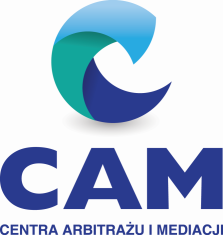 Etapy mediacji – cd.
4. Spotkanie wspólne – mediator powtarza obu stronom monolog mediatora. Raz jeszcze każda ze stron przedstawia swój punkt widzenia spornej sprawy. Na tym etapie, strony poszukują wspólnych rozwiązań, budują porozumienie i spisują jego warunki. Ilość spotkań jest zależna od stopnia skomplikowania sprawy, woli stron jej rozwiązania i stanu emocjonalnego uczestników.
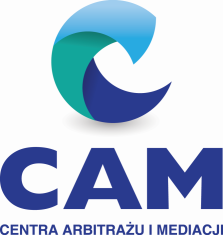 Etapy mediacji – cd.
5. Zakończenie mediacji – z każdej mediacji mediator ma obowiązek sporządzić protokół, a sprawozdanie w przypadku spraw sądowych, kierowanych z sądu.  Mediator przekazuje dokument do zlecającego mediację, a zawiera w treści dane stron, miejsce mediacji, nazwisko mediatora, ilość spotkań mediacyjnych i opis efektu mediacji (brak porozumienia/porozumienie).  Jeśli doszło do porozumienia wówczas ugoda stanowi załącznik do protokołu z mediacji.
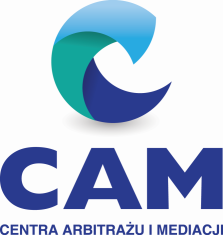 Wnioski
Konieczność upowszechnienia wiedzy i dostępności do mediacji
Zapewnienie środków niezbędnych do powstawania lokalnych ośrodków mediacji
Udoskonalenie przepisów.
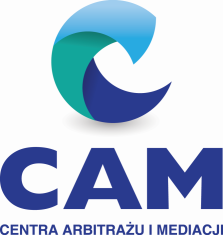 Dziękuję za uwagę!
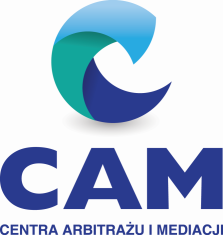